538 - Majesty
S-63 – On Bended Knee
Opening Prayer
S-7 – Lamb of God
372 – We Thank Thee, O Father
637 – Wonderful City of God
Sermon
297 – Prepare To Meet Thy God
112 – Teach Me Thy Way
Isaiah 53
4 Surely He has borne our griefs  And carried our sorrows; Yet we esteemed Him stricken, Smitten by God, and afflicted. 
5 But He was wounded for our transgressions, He was bruised for our iniquities;  The chastisement for our peace was upon Him,  And by His stripes we are healed. 
 6 All we like sheep have gone astray; We have turned, every one, to his own way;  And the LORD has laid on Him the iniquity of us all.
1 Corinthians 11
23 For I received from the Lord that which   I also delivered to you: that the Lord Jesus on the same night in which He was betrayed took bread; 
24 and when He had given thanks, He broke it and said, “Take, eat, this is My body which is broken for you; do this in remembrance of Me.” 
25 In the same manner He also took the cup after supper, saying, “This cup is the new covenant in My blood. This do, as often as you drink it, in remembrance of Me.” 26 For as often as you eat this bread and drink this cup, you proclaim the Lord’s death till He comes.
538 - Majesty
S-63 – On Bended Knee
Opening Prayer
S-7 – Lamb of God
372 – We Thank Thee, O Father
637 – Wonderful City of God
Sermon
297 – Prepare To Meet Thy God
112 – Teach Me Thy Way
“Disciplines for 
the Disciple”
Spiritual Discipline
“Joy”
“Celebration
 of Joy”
Luke 2:10,11
“Do not be afraid; for behold, I bring you good news of a great joy which shall be for all the people; for today in the city of David there has been born for you a Savior, who is Christ the Lord”
John 15:11
“These things I have spoken to you, that My joy my be in you, and that your joy may be made full”
Luke 4:18,19
“The Spirit of the Lord is upon Me, because He anointed Me to preach the gospel to the poor.  He has sent Me to proclaim release to the captives, and recovery of slight to the blind, to set free those who are downtrodden, to proclaim the favorable year of the Lord”
2 Cor. 6:2
“behold, now is the acceptable time, behold, now is the day of salvation”
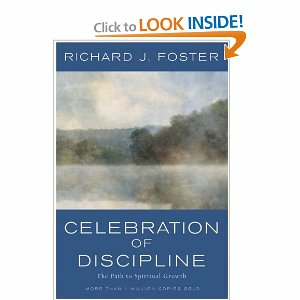 “In the Old Testament all the social stipulations of the year of Jubilee—canceling all debts, releasing slaves, planting no crops, returning property to the original owner—were a celebration of the gracious provision of God.  God could be trusted to provide what was needed.  He had declared, “I will command My blessing upon you” (Leviticus 25:21).  Freedom from anxiety and care forms the basis for the celebration” (p. 190-191).
“Our Year 
of Jubilee”
1 Cor. 6:11
“And such were some of you. But you were washed, but you were sanctified, but you were justified in the name of the Lord Jesus and by the Spirit of our God.”
1 Peter 4:3,4
“For we have spent enough of our past lifetime in doing the will of the Gentiles—when we walked in lewdness, lusts, drunkenness, revelries, drinking parties, and abominable idolatries. 4 In regard to these, they think it strange that you do not run with them in the same flood of dissipation, speaking evil of you.”
Acts 26:18
“to open their eyes, in order to turn them from darkness to light, and from the power of Satan to God, that they may receive forgiveness of sins and an inheritance among those who are sanctified by faith in Me.’
“Downtrodden - “to smite through, shatter, broken by calamity, literally, broken in pieces”
“Come to Me, all you who labor and are heavy laden, and I will give you rest.” – Matt. 11:28
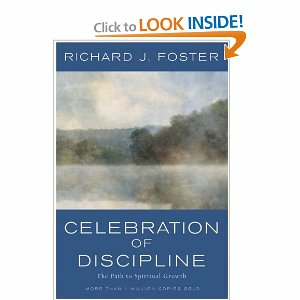 “Such a radical, divinely enabled freedom from possessions and a restructuring of social arrangements cannot help but bring celebration.  When the poor receive the good news, when the captives are released, when the blind receive their sight, when the oppressed are liberated, who can without the shout of jubilee?” (p. 190).
“What Occurred at our Conversion”
Acts 8:39
“but went on his way rejoicing”
Acts 8:8
“and there was much rejoicing in that city”
Acts 16:34
“And he brought them into his house and set food before them, and rejoiced greatly”
Hebrews 10:34
“for you had compassion on me in my chains, and joyfully accepted the plundering of your goods, knowing that  you have a better and an enduring possession for yourselves in heaven”
During the year of Jubilee in the Old Testament, property came back to the original owners or family members (Leviticus 25:13,41).  
Slaves were set free (25:40).  
Crops were not to be sown; rather, the people were to live off the land (25:12).
It was a time for many people to start over again, the economic playing field was somewhat leveled, and people were given a new start.  
How much more, when we became Christians we were given a chance to start over, we were born again (John 3:5).
Acts 2:37
“Now when they heard this, they were cut to the heart, and said to Peter and the rest of the apostles, “Men and brethren, what shall we do?”
“The Joy of the Lord 
is Our Strength!”
Nehemiah 8:10
Then he said to them, “Go your way, eat the fat, drink the sweet, and send portions to those for whom nothing is prepared; for this day is holy to our Lord. Do not sorrow, for the joy of the Lord is your strength.”
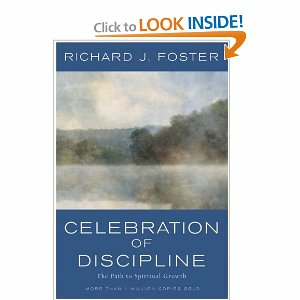 “We may be able to begin tennis instruction or piano lessons by dint of will, but we will not keep at them for long without joy.  In fact, the only reason we can begin is because we know that joy is the end result.  That is what sustains all novices; they know there is a sense of pleasure, enjoyment, and joy in mastery.  Joy is part of the fruit of the Spirit (Galatians 5:22)..
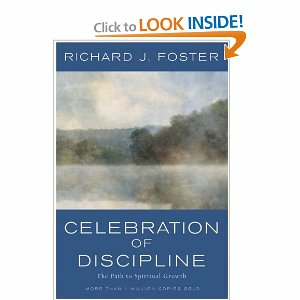 “Often I am inclined to think that joy is motor, the thing that keeps everything else going.  Joy produces energy (motivation).  Joy makes us strong” (Foster p. 191).
Without a sense of joy and celebration, we will eventually abandon…
prayer, bible study, worship, and every other spiritual discipline.  
People leave God when they no longer derive any sense of joy in their relationship with Him.
Hebrews 12:2
“fixing our eyes on Jesus, the author and perfecter of faith, who for the joy set before Him endured the cross”
“Joy In Obedience”
Luke 11:28
“Blessed are those who hear the word of God, and observe it”
“Blessed” can equally mean fortunate, well off, or, “O the happiness of the man”.  
We find the same connection between “blessed” or “happy” and serving God in Matt. 5:3-11.
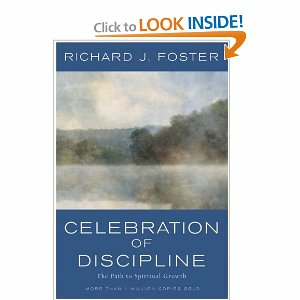 “For example, some people live in such a way that it is impossible to have any kind of happiness in their home, but then they go to church and sing songs and pray hoping that God will somehow give them an infusion of joy to make it through the day…
“They are looking for some kind of heavenly transfusion that will bypass the misery of their daily lives and give them joy.  But God’s desire is to transform the misery, not bypass it.  God’s normal means of bringing His joy is by redeeming and sanctifying the ordinary junctures of human life.”
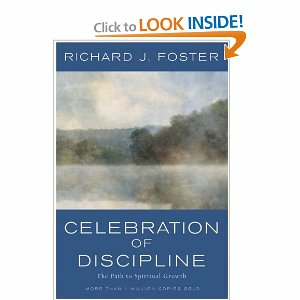 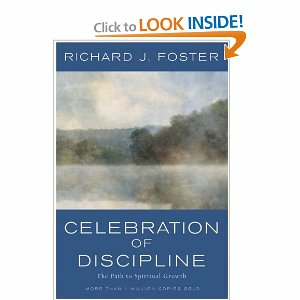 “When the members of a family are filled with love and compassion and a spirit of service to one another, that family has reason to celebrate” (Foster pp. 192-193).
Proverbs 23:24
“The father of the righteous will greatly rejoice, and he who begets a wise son will be glad in him”
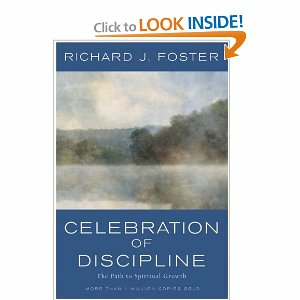 “There is something sad in people running from church to church trying to get an injection of ‘the joy of the Lord’.  Joy is not found in singing a particular kind of music or in getting in with the right kind of group.  Joy is found in obedience” (p. 193).
Psalm 1:1-4
“How blessed is the man who does not walk in the counsel of the wicked…He will be like a tree firmly planted by streams of water, which yields its fruit in its season, and its leaf does not whither. The ungodly are not so, but are like the chaff which the wind drives away.”
“The Mistake of Trying to Fake Joy”
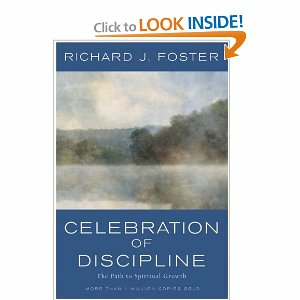 “Many people try to come into joy far too soon.  Often we try to pump up people with joy when in reality nothing has happened in their lives.  It is important to avoid the kind of celebrations that really celebrate nothing.  Worse is to pretend to celebrate when the spirit of celebration is not in us…
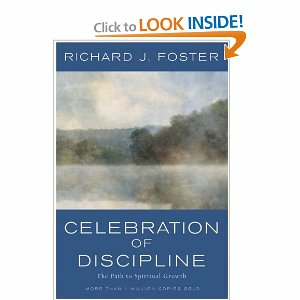 “Our children watch us bless the food and promptly proceed to gripe about it—blessings that are not blessings” (Foster pp. 195-196).
“Taking a Step Back & Examining Our Lives”
Are we to blame for a lack of joy in our lives?
One mistake that Christians often make is demanding that a one hour worship service give them an instant injection of joy in the Lord, and that this be a replacement for faithfully serving Him and others during the week.
Have we substituted worldly, secular, artificial, and plastic celebrations for the rejoicing that we should have in our relationship with God?
Have we lost the ability to rejoice when rejoicing is needed, that is, when there is something truly worthy to rejoice about?  
(John 11:41-42; Matt.15:28; Luke 7:9)
Have we become so locked into a schedule or routine that we no longer pause and thank God for a particular blessing or circumstance?  
Do we inwardly celebrate when we see growth in a babe in Christ?  
Do we rejoice in our present salvation? 
Do we rejoice in our blessings?
Do we rejoice in our friendships? 
“My joy and my crown” (Philippians 4:1)
“For what thanks can we render to God for you in return for all the joy with which we rejoice before our God on your account” (1 Thessalonians 3:9)
Do we rejoice in our children? (Psalm 127:3-5)
Do we rejoice in our marriages?  (Eccl. 9:9)
Conclusion
God has given us so much to be thankful for and to rejoice in. 
Do we really have the joy deep in our hearts?
Do we show it from a sincere love or a superficial feeling? 
It all depends upon whether we are obedient unto God!
Spiritual Discipline
“Joy”
“Disciplines for 
the Disciple”
Grow?
We Can & We Must!